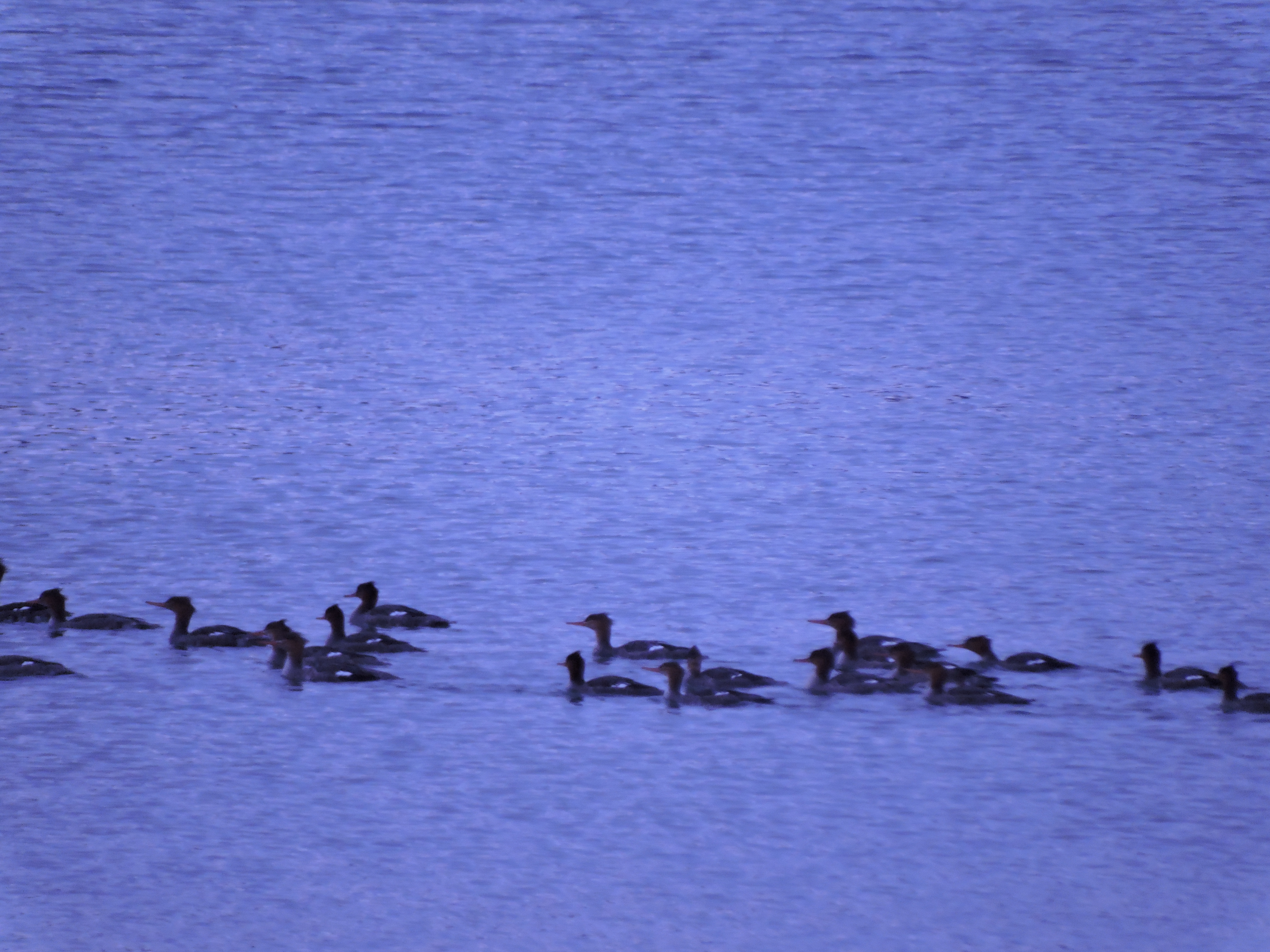 Eksamenstrim til Jegerprøvekurset Kapittel 5 om andefugler.
Eksamentrim til kapittel 5 om andefugler i jegerprøvekurset.no  1/24
1  Hvilken art er dette?
Stokkand
Brunnakke
Kvinand

Brunnakke er en jaktbar andeart. Den hører til gruppa gressender. De svømmer med stjerten opp og letter  fra vannet uten å padle fart med føttene. Mer kunnskap finner du i Kapittel 5 artskunnskap.
Eksamentrim til kapittel 5 om andefugler i jegerprøvekurset.no  1/24
Ja
Nei
Bare grunt og sjeldent

De kan dykke men gjør det sjeldent. De dykker bare på grunt vann for å finne vannplanter. Ofte dykker de bare med overkroppen, slik at stjerten står i været. På videoen ser du ærfugl, og det er ikke andefugler. De kan ligne på stokkand hun.
2  Kan gressender dykke?
Eksamentrim til kapittel 5 om andefugler i jegerprøvekurset.no  1/24
3  Hvorfor kalles noen ender med  fellesnavnet Gressender?
De spiser bare gress.
De bygger reir av gress.
De spiser gress, frø og vannplanter på grunt vann.

Navnet har de fått fordi de for det meste spiser plantebasert mat. Derfor finner du de vanligvis på grunt vann eller på land. Bildet er av stokkand hann. På sommeren har stokkanda ekslipsedrakt.
Eksamentrim til kapittel 5 om andefugler i jegerprøvekurset.no  1/24
4  Hvilken gressand er dette?
Skjeand
Snadderand
Stokkand

Det er stokkender, hann. Ender skifter ofte fjærdrakt og farger i løpet av året. Dette er praktdrakten til stokkand hann. Om sommeren og høsten ligner den mer på hunnfuglen.
Eksamentrim til kapittel 5 om andefugler i jegerprøvekurset.no  1/24
5  Hva heter denne anda?
Krikkand
Knekkand
Kvinand

Dette er den minste av gressendene. Det er en krikkand. Den veier bare mellom 200 og 300 gram. Fins i det meste av landet, men sjelden i høyfjellet. Hunnen er lik stokkand hunn, men vesentlig mindre. Krikkand kan forveksles med knekkand.
Eksamentrim til kapittel 5 om andefugler i jegerprøvekurset.no  1/24
6  Hvordan ser du forskjell på dykkender og gressender når de skal lette fra vannet?
Grassender letter rett opp, mens dykkender padler fart med vinger og bein før de er i lufta.
Gressander letter fra land, mens dykkender fra vann.
Små gressender letter direkte opp, mens tyngre gressender og dykkender trenger fart for å lette.

Bildet er en stokkandhunn som rister på hodet. Gressender tar direkte av fra vannet, nesten som et helikopter. Dykkender tar av som andre fly, det vil si de trenger fart for å lette. De padler fart med bein og vinger for å komme i lufta. Ofte letter de i motvind.
Eksamentrim til kapittel 5 om andefugler i jegerprøvekurset.no  1/24
7  Vi har fire jaktbare dykkender. Hvilken av de er dette?
Kvinand
Toppand hunn
Knekkand

Bildet er av en toppand hunn. Toppendene har gult øye. Den er mest vanlig i Nordnorge, men du finner den og i parker og gruntvannsområder lengre sør. Toppanda har en svart nebbspiss. Hannen er vanligvis svart og hvit, med hengende fjærdusk i nakken.
Eksamentrim til kapittel 5 om andefugler i jegerprøvekurset.no  1/24
8  Her er en annen av de jaktbare dykkendene. Hva er navnet?
Stokkand hunn
Ærfugl hunn
Kvinand hunn

Dette er en kvinand hunn. Det meste av nebbet er mørkt. Øye er gulhvitt. Holder vanligvis til ferskvann over det meste av landet. Noen overvintrer ved kysten.
Eksamentrim til kapittel 5 om andefugler i jegerprøvekurset.no  1/24
9  Her er en dykkand. Men hva heter den?
Ærfugl hann
Bergand hunn
Kvinand hann

På bildet er kvinand hann. Ser du at halen peker nedover mot vannet. Det er typisk for dykkender. Kvinand hann ligner litt på toppand hann, men kan vanligvis skilles fra toppanda på den hvite flekken ved nebbrota. Vingene lager en kvinende lyd når anda flyr. Derav navnet.
Eksamentrim til kapittel 5 om andefugler i jegerprøvekurset.no  1/24
10  På bildet ser du et par på svømmetur. Hvilken and er dette?
Toppand
Kvinand
Ærfugl

Det er et kvinandpar. Du ser det lettest på den hvite flekken ved nebbroten hos hannen. Vanligst i skogstrakter og i ferskvann.
Eksamentrim til kapittel 5 om andefugler i jegerprøvekurset.no  1/24
11  Kjenner du navnet på denne fuglen?
Teist
Sjøorre
Ærfugl

Dette er en teist. Du ser det på hvitt vingefelt og spisst nebb. Den hører til alkefamilien. Teisten og de aller fleste sjøfugler er fredet på grunn av stor tilbakegang i antall. Teist fins lang kysten i hele Norge, men er fåtallig.
Eksamentrim til kapittel 5 om andefugler i jegerprøvekurset.no  1/24
12  Er knoppand (moskusand) jaktbar i Norge?
Ja, de er regnet som en invaderende art.
Nei, for all del. De er utrydningstruet.

Moskusand er en oppdrettsfugl. Men noen rømmer og da er de regnet som invaderende art. Da kan de skytes i jakttida om høsten.
Eksamentrim til kapittel 5 om andefugler i jegerprøvekurset.no  1/24
13  Hva gjør du dersom du ser denne anda i slutten av august?
Går hjem og tenker du har spist noe du ikke har tålt.
Skyter.
Nyter synet av en vakker og fredet fugl.

Det er en mandarinand (en av gressendene) som stort sett holder til i Asia. Den har rømt fra parker i Europa og noen er sett i Norge. Da regnes den som invaderende art og er jaktbar om høsten.
Eksamentrim til kapittel 5 om andefugler i jegerprøvekurset.no  1/24
14  Bildet er av en stivhaleand. Kan den jaktes?
Nei, det er sjelden fugl.
Ja, det er en fremmed art som ikke er ønsket i Norge.

Stivhaleanda er en liten and. Den har hjemmområdet sitt i Amerika. En del eksamplarer har slått seg til i Europa. Mange av dem parrer seg med andre arter og danner hybrider. Det er ikke ønskelig. Den er funnet flere steder i Norge og er ikke ønsket her.
Eksamentrim til kapittel 5 om andefugler i jegerprøvekurset.no  1/24
15  Hvilke gjess ser du på videoen?
Sædgås
Grågås
Kortnebbgås

Grågåsa veier opp til 5.5 kg. Siste jaktsesong ble det felt 15.300 grågjess. Den hekker langs kysten i det meste av landet. Vi har store bestander som tåler mer jakt. Grågåsa beiter gjerne på innmark.  Mange steder deles det ut tillatelser til skadefelling før vanlig jakttid. Grågåsa har oransje nebb og gråbrune fjær. Den er lysere på undersiden. Voksne fugler har svarte flekker på bryst og buk.
Eksamentrim til kapittel 5 om andefugler i jegerprøvekurset.no  1/24
16  Hvilken gåseart ser du på videoen?
Kanadagås
Hvitkinngås
Ringgås

Kanadagåsa er den største gåsa i Norge. Hannen kan veie opp til 6 kilo. Den var opprinnelig satt ut flere steder i Sørnorge. Den fins nå over det meste av landet. Den har svarte bein, hode og hals, med en hvit stripe under haka. Hos hvitkinngås er denne stripen mye breiere og den har noe hvitt i panna. Kanadagåsa oppholder seg mye de samme steder som grågåsa.
Eksamentrim til kapittel 5 om andefugler i jegerprøvekurset.no  1/24
17  Denne hekker på Svalbard men mellomlander i Norge. Navn?
Sædgås
Grågås
Kortnebbgås

Kortnebbgåsa hekker på Svalbard. Den jaktes på trekket sørover om høsten. Siste jaktsesong ble det felt 4.800 kortnebbgjess. Noen steder slår det ned flokker av kortnebbgås for å beite og hvile. Kortnebbgåsa veier mellom 2,2 og 2.8 kg, og er en god del mindre enn grågåsa. Du ser at nebbet er kort og har svarte felt.
Eksamentrim til kapittel 5 om andefugler i jegerprøvekurset.no  1/24
18  Er det samme regler for gåsejakt i Finnmark som i resten av landet?
Jakta der begynner litt før grunnet lang vinter.
Det er litt andre jakttider og steder der du ikke kan jakte.
I Finnmark er det utvidet jakttid grunnet store bestander.
Årsaken til andre regler i Finnmark ser du på bildet. Det er den sterkt fredete dverggåsa. Den har hvit panneflekk og veier under 2 kilo. Vær særlig oppmerksom dersom du skal jakte gås i Finnmark, Troms og deler av Nordland. Her er det egne regler for hvor du kan jakte og det er egne jakttider for hele eller deler av disse fylkene.
Eksamentrim til kapittel 5 om andefugler i jegerprøvekurset.no  1/24
19  På videoen ser du kortnebbgås og hvitkinngås. Er de jaktbare?
Begge er jaktbare men fredet i Finnmark.
Kortnebbgåsa kan jaktes men ikke hvitkinngåsa.
Begge kan jaktes men bare i Trøndelag og nordover.

Du ser den jaktbare kortnebbgåsa og to eksemplar av den fredete hvitkinngåsa. På videoen ser du at noen fredete arter kan blande seg inn i flokker med jaktbare gjess. Bruk derfor kikkerten og sjekk før du skyter.
Eksamentrim til kapittel 5 om andefugler i jegerprøvekurset.no  1/24
20 Denne gåsa er jaktbar i hele Norge, men du kommer neppe til å se den. Hva heter den?
Stripegås
Snøgås
Himalayagås

Stripegåsa er en ny art vi ikke ønsker i Norge. Det er lav risiko for spredning. Fuglene i Norge stammer trolig fra gjess som har rømt fra parker lengre sør i Europa. Den kommer opprinnelig fra Asia. Den forekommer ofte som innslag i flokker av andre gjess. Den har i utgangspunktet samme jakttid som kanadagås.
Eksamentrim til kapittel 5 om andefugler i jegerprøvekurset.no  1/24
21  Har kanadagåsa samme jakttid som grågåsa?
Ja, de har samme jakttid.
Ja de har samme jakttid, med unntak av begrensninger på grågåsjakta i deler av Nordnorge.
Nei, kanadagåsa er en invaderende art som det er jakttid på hele året. På grågåsa er det høstjakt.

De har samme jakttid, med unntak av begrensningene på grågåsjakt i deler av Nordnorge. Det går derfor greit om det detter en kanadagås som du trodde var en grågås i sørlige deler av Norge.
Eksamentrim til kapittel 5 om andefugler i jegerprøvekurset.no  1/24